Устный счёт
Найди сумму чисел 460 и 40.
Найдите разность 389 и 80.
Найдите произведение 200 и 3.
Найдите частное 180 и 6.
Из какого числа нужно вычесть 70, чтобы получить 330 
К какому числу нужно прибавить 110, чтобы получить 550 
Найдите 1/5 от числа 500.
8. Сколько десятков в числе 289 
9. Сколько сотен в числе 709 
10. Уменьшите 490 на 4 сотни.
11. 5 м 48 см переведи в см.
500,   309,  600,   30,  400,   440,   100,  28,  7,  90,  548
309
100
400
600
548
500
440
90
30
28
7
Т
Е
Е
П
У
С
Е
И
Ш
Т
В
Решение задач
На одну рубашку для космонавта идет по 3 метра полотна. Сколько метров полотна понадобится на 26 таких рубашек? 
                                                         3 ● 26 = 78 м

На 20 костюмов для космонавтов идет 200 метров прочной материи. Сколько материи понадобится на 9 таких костюмов?
                                                       200 : 20 ● 9 = 90 м
?
Какую геометрическую фигуру напоминает ракета?
80 мм
?
Одна сторона равнобедренного треугольника равна 80 мм, а другая в  2 раза меньше. Найдите периметр треугольника
200 мм = 20 см
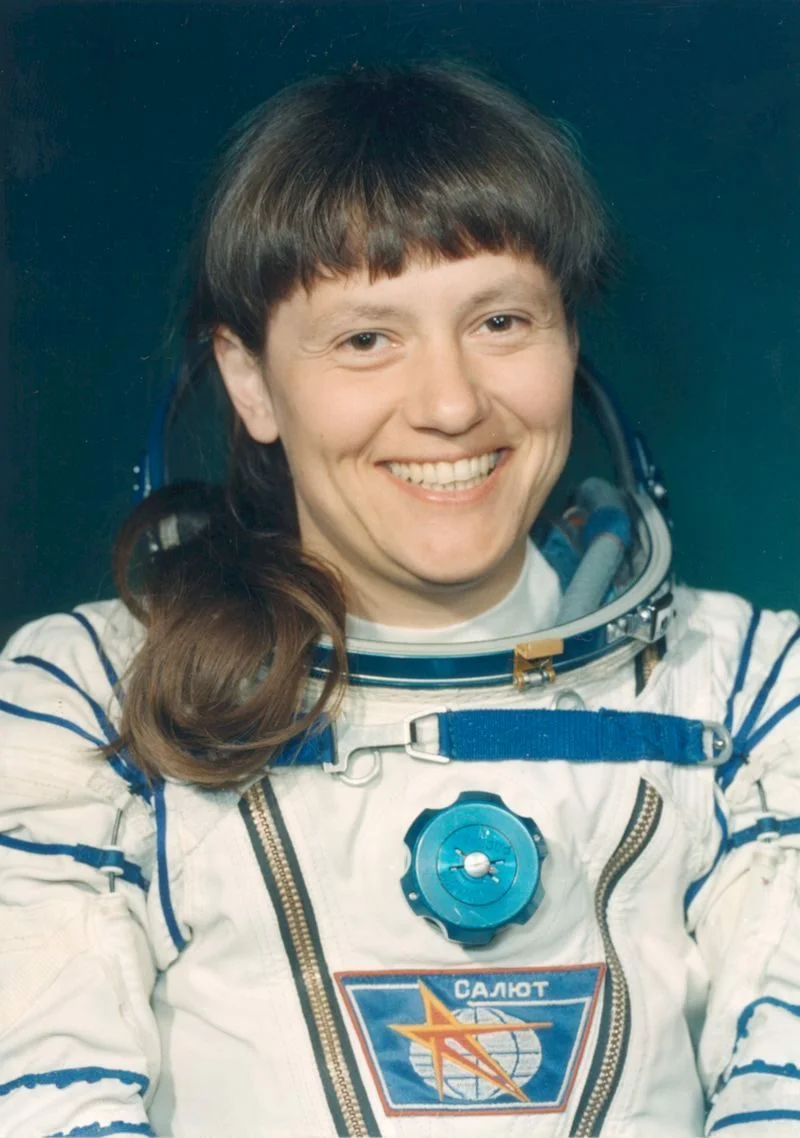 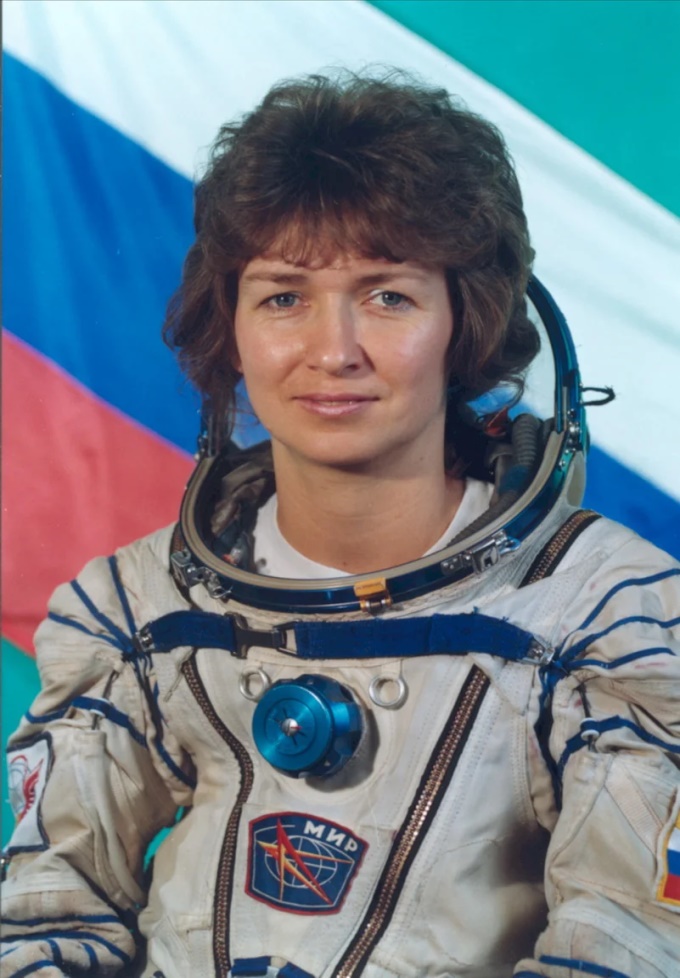 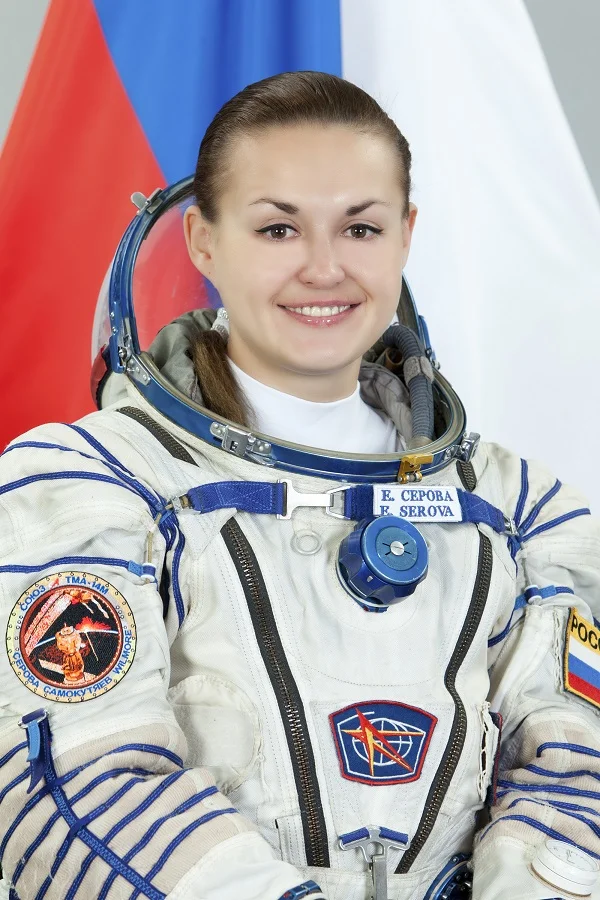 Валентина Владимировна Терешкова
Елена 
Олеговна 
Серова
Светлана Евгеньевна Савицкая
Елена Владимировна Кондакова
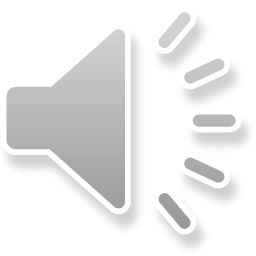